Наши достижения
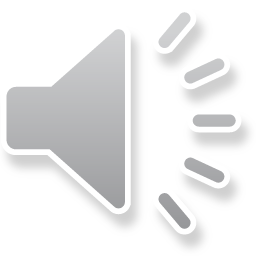 Олонецкая ДЮСШ 
2015-2016г.
Открытие сезона по стритболу
14-15 мая на стадионе "Юность" в Петрозаводске состоялся 4 тур Детской футбольной лиги Карелии среди команд мальчиков 2007-2008 годов рождения. В этом году турнир впервые проходил в рамках всероссийских соревнований «Большие звезды светят малым», организатором которых является ДФЛ России.
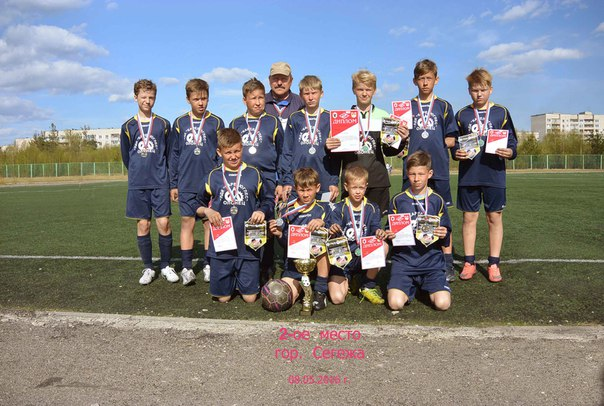 8 мая, 2 место в районном турнире по футболу, посвященном Дню Победы.
турнир по футболу среди детей 2008-2009 г.р., посвященный Дню Победы.
Пробег, посвященный Дню Победы
5.05.2016. Президентские состязания, бадминтон
Завершилось первенство Олонецкого района по мини-футболу "Весна-2016". В турнире приняло участие 6 коллективов. Пять команд из Олонца и одна команда из п. Ильинский. Третье место заняла команда "ФаКеЛ". На второй строчке разместилась команда "ФОРТУНА". Победителем первенства стала команда "ЛАДОГА". Благодарим всех участников соревнований, а также многочисленных болельщиков. Поздравляем призёров и победителей турнира!!!на фото команда "ЛАДОГА" - Чемпионы первенства Олонецкого района по мини-футболу "Весна-2016"
турнир по шахматам памяти Осипова Алексея Ивановича.
Наши младшие футболисты, 30 апреля турнир по мини футболу "Петровская Лодья"
3 место в междугороднем турнире среди девочек «Весна 2016», тренер Харитонов П.Н.
2 место в междугороднем турнире по мини-футболу среди мальчиков 2007-2008 г.р. «Весна 2016», тренер Алексеев Александр Иванович.
Турнир по боксу в г. Сосновый бор. 1 место Головач Семен, 2 место Тимофеев Вадим.  Апрель.
«Мини-футбол в школу» Харитонов П.Н. 6 место г.Москва.
1 место  первенство РК по мини-футболу
19-20.03.2016 г. Костомукша - IV тур Детской футбольной лиги - юноши 2003-2004 г.р. Участвовало 8 команд (г. Олонец, Костомукша, Сортавала, Сегежа, Медвежьегорск, 3 - из Петрозаводска):1 место - Мираж-1 (г.Петрозаводск)2 Место - ОЛОНИЯ (Г.ОЛОНЕЦ)3 место - МедгораПоздравляем мальчишек и их тренера - Харитонова Петра Николаевича! Успехов и новых побед!!!
20.03.16. "Ледовый дворец" г.Лодейное поле "САЛЮТ" - " РАССВЕТ" (7:2 в пользу Олонца)
17 марта состоялись соревнования по настольному теннису в рамках Президентских игр.1м- СОШ12м-Видлицкая СОШ3м-СОШ 2
12-13 марта г. Лодейное поле. Турнир по мини футболу - 2 место.Поздравляем наших футболистов!!!
10 марта турнир по волейболу среди женских сборных школ, посвященный 8 марта. Участвовало 6 команд.1 м- Коткозерская СОШ2м - СОШ №1 3м - Мегрегская СОШ.
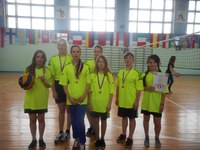 2 место в открытом турнире по мини- футболу к 8 марта среди девочек 2001-2004 г.р. на призы АНО РКОФС "Дрозд- Волхов", посвященный 15 летию компании "ФостАтро"Лучший вратарь - Ефремова КсенияЛучший игрок- Синцова Кристина
ДФЛ г. Кондопога по 2007-2008 г.р.
Проект «Семейный футбол», посвященный 8 марта.
3 марта. Турнир по баскетболу, посвященный Международному женскому дню.1м- СОШ №12м- Ильинская СОШ3м- Мегрегская СОШ
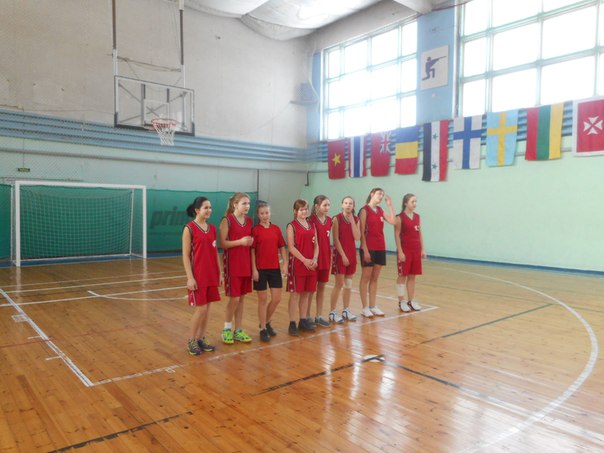 25 февраля. Турнир по волейболу, посвященный Дню защитника Отечества.1 группа:1м - Видлицкая СОШ2м- СОШ №13м- Мегрегская СОШ2 группа:1м- СОШ 12м- СОШ 23м- Техникум
Салют - Рассвет, 2:3 в пользу Салюта
Турнир по рукопашному бою, посвященный дню защитника Отечества
В Лахденпохья прошли соревнования по боксу 21 февраля. Павел Ананьев со своими боксерами.
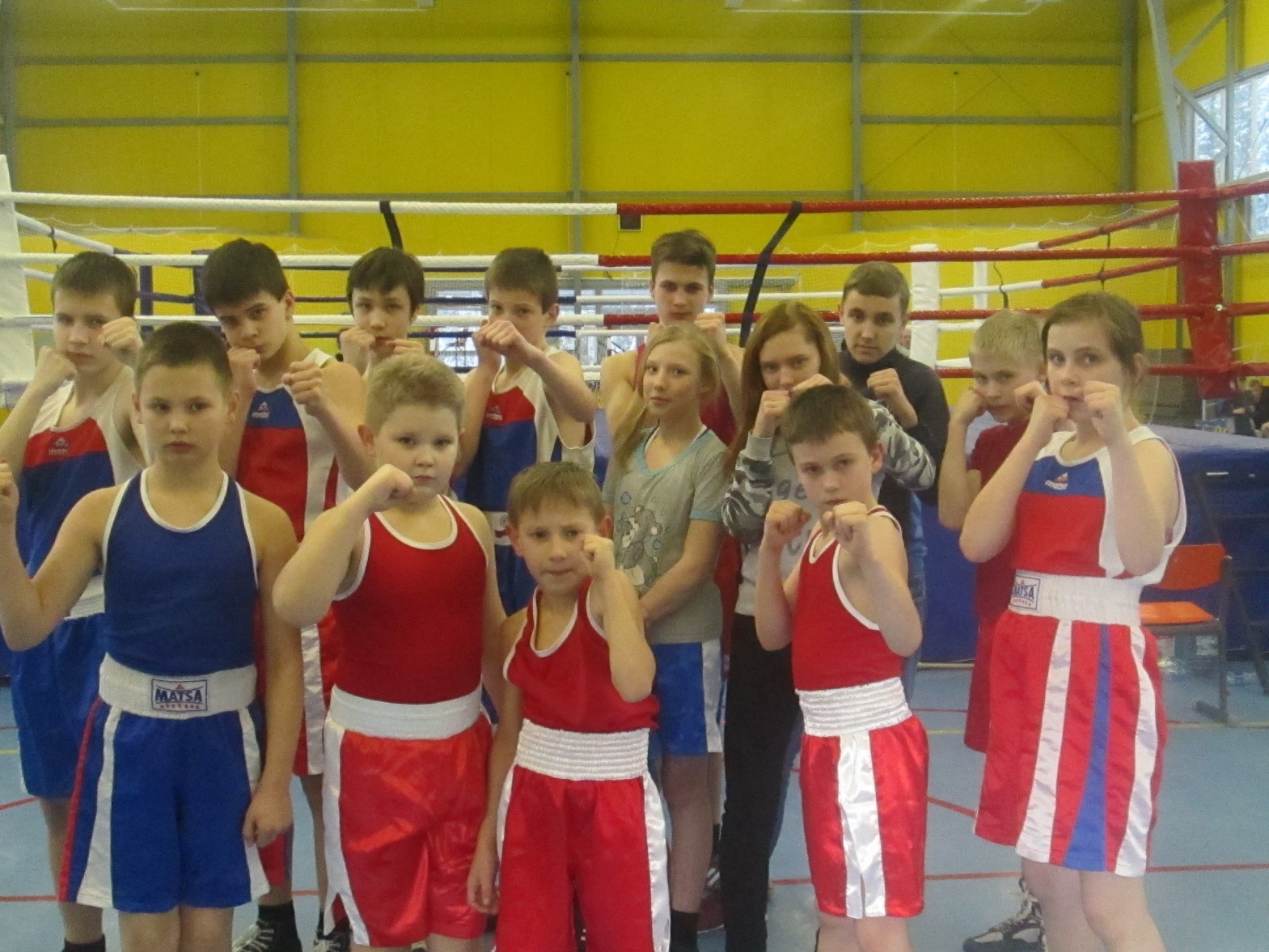 Турнир по мини-футболу. посвященный 23 февраля
Семейный футбол, посвященный 23 февраля.
18 февраля прошел турнир по баскетболу, посвященный Дню защитника Отечества.
6-7 февраля в Петрозаводске состоялся республиканский этап "Мини-футбол в школу" среди юношей 1998-99, 2000-2001. Наши старшие ребята заняли 3 место, а младшие 4. Поздравляем! Желаем дальнейших успехов.
3 и 4 января в г.Петрозаводск в спортивном комплексе "Корал" прошло Первенство РК по мини-футболу среди команд девушек 2003-04 г.р. и 2001-02 г.р.2003 год рождения:1 место - Кемь2 место - Костомукша3 место - Олонец2001 год рождения:1 место - Сегежа2 место - Петрозаводск3 место - Кемь
24 января 2016 года в СК "Корал" прошли соревнования в рамках всероссийского проекта "Мини-футбол в школу".2004-05 г.р.1 место - СОШ 2 (Олонец)2 место - СОШ 2 (Петрозаводск)3 место - СОШ 4 (Сегежа)4 место - Повенецкая СОШ (Повенец)
Мини-футбол в школу,
  январь2016.
2000-01 г.р.1 место - СОШ 1 (Олонец)2 место - СОШ 38 (Петрозаводск)1998-99 г.р.1 место - СОШ 2 (Олонец)2 место - СОШ 29 (Петрозаводск)
Во республиканских соревнованиях по мини-футболу в школе наши девочки по всем возрастам заняли первые места.
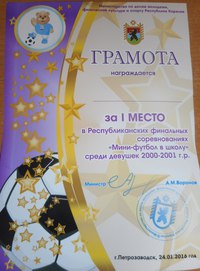 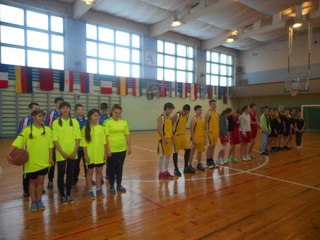 21.01.2016. Президентские спортивные игры по баскетболу. Вне конкурса и девушки и юноши:1 м - Мегрегская СОШ2м- Туксинская СОШ3м- Коткозерская СОШВ рамках конкурса юноши:1м- СОШ №12м- СОШ №23м- Видлицкая СОШВ рамках конкурса девушки:1м- СОШ №12м- СОШ №23м - Ильинская СОШ
Веселые старты начальных классов.
Семейный марафон
15.01.2016. "Салют" (г.Олонец) - "Рассвет" (п.Рассвет" Лен.область) 7:5 в пользу Олонца
Первенство РК по мини-футболу среди юношей 2003-2004 г.р. - 4 место. Тренер: Харитонов П.Н.
Первенство РК 3.01.16 г. Петрозаводск -3 место. Поздравляем наших девчонок с победой!
Открытое первенство г. Кронштадта по боксу, посвященное дню прорыва блокады Ленинграда, 15-17.01.2016.1 место - Головач Семен2 место Мамедкулиева Жанна
Семейный футбол, посвященный Дню матери
Веселые старты 26.12.15. "Зимние забавы"
Первенство РК 26-27 декабря г. Петрозаводск, Спортивный комплекс "Коралл" 5 место.
Встреча с Валуевым
Петрозаводск 2015 декабрь, турнир по баскетболу.
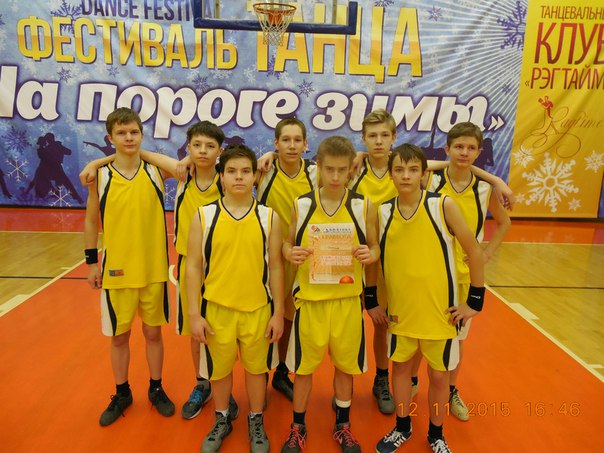 Федотовы Илья и Кирилл,Кочаков Дима, Захаров Кирилл,Арефьев Матвей,Филимонов Николай, Петров Артемий, Романов Артем.
Наши победители в спартакиаде школьников РК по шахматам: Никита Задороцкас, Саша Григорьева, Илья Каноев, Глеб Филиппов, Сабрина Дерендяева. - 2 общекомандное место
20 декабря прошел турнир по мини футболу кубок "Надежды", памяти Буракова В.Н. среди девушек 2000-2002 и 2004-2006 г.р..Команды участники :"Селиваново", "Волхов" "Лодейное поле, "Карелочка - 98", "Карелочка".Все первые места наши. Поздравляем девчонок!
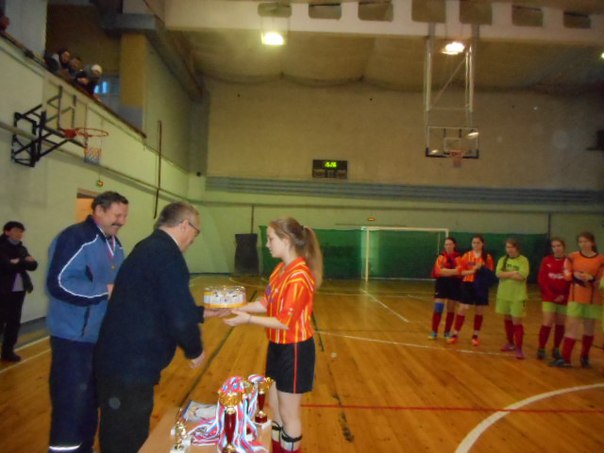 19 декабря прошли соревнования по рукопашному бою и боксу, посвященные Дню рождения клуба "Боец"
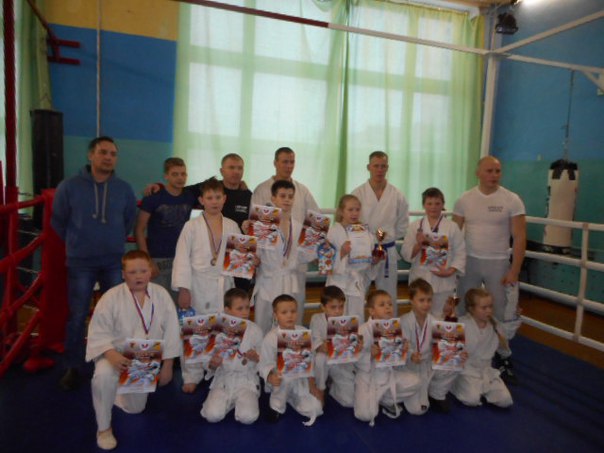 17 декабря закончилось первенство района по мини футболу среди мужских команд: 1 место - "Факел", 2 место - "Ладога", 3 место - "Фортуна". "Дюсш" - четвертое место. Поздравляем наших юношей!
16.12.15 товарищеская встреча с Подпорожьем.
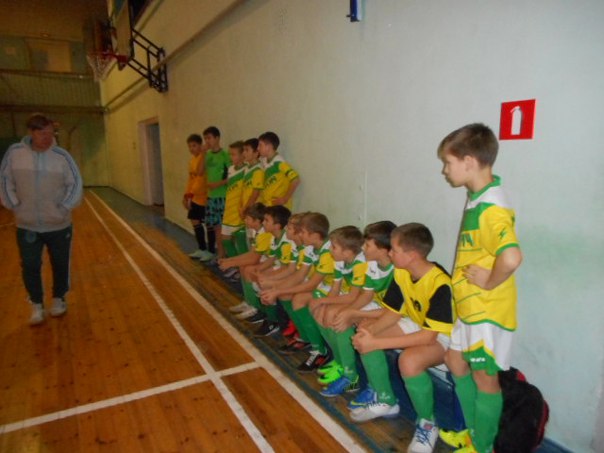 12-13 декабря прошел 17 турнир по мини футболу памяти Буракова В.А.
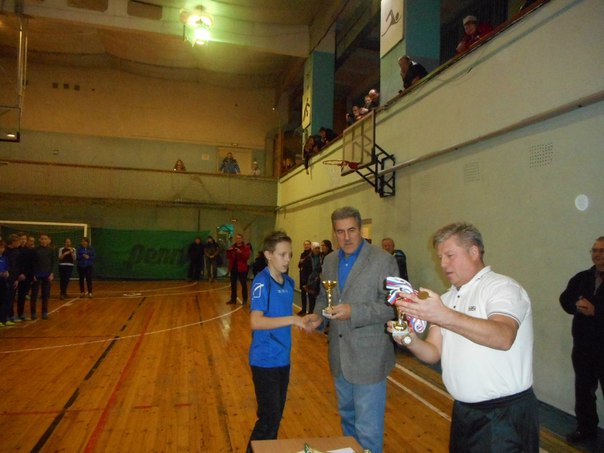 с 3 по 4 декабря наши воспитанники принимали участие в 36 Всероссийских соревнованиях класса "Б" по боксу памяти первого мастера спорта СССР по боксу П.Г. Яцерова. Команда показала следующие результаты:1м- Борисова Анна2м - Адамкович Дмитрий
3.12.15 мини футбол в школу среди детей 1998-2001г.р.
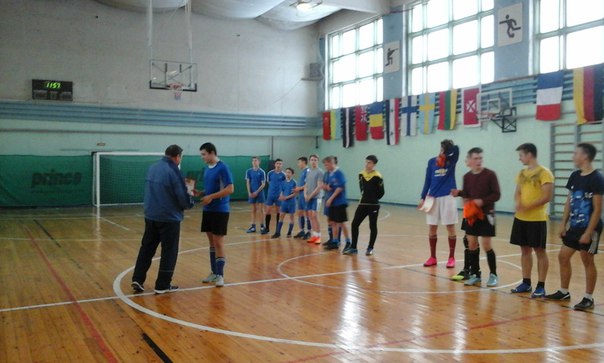 29.11.15. Турнир по мини-футболу среди девочек в г. Волхове
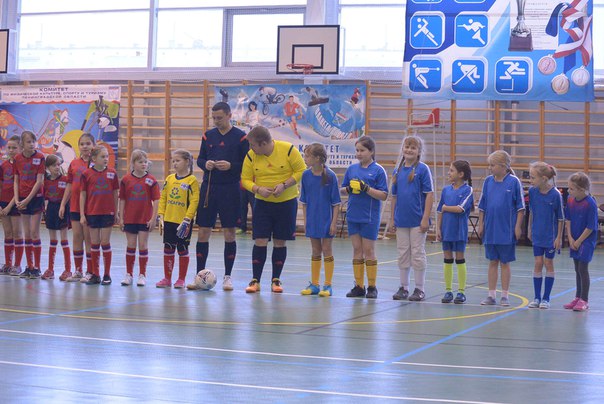 В списке  победителей среди юношей 2001-2002 года рождения есть и наши Семен Головач и Родион Мамедкулиев (Видлица).
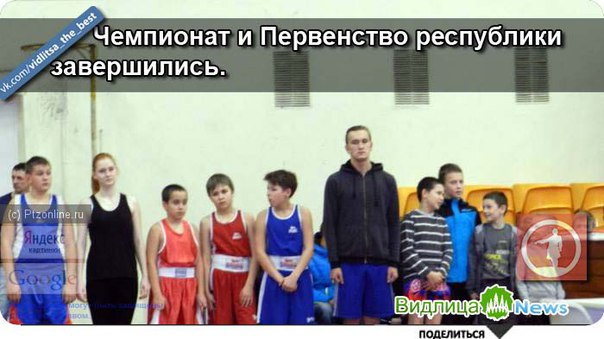 Мини-футбол в школу
Самые юные футболисты
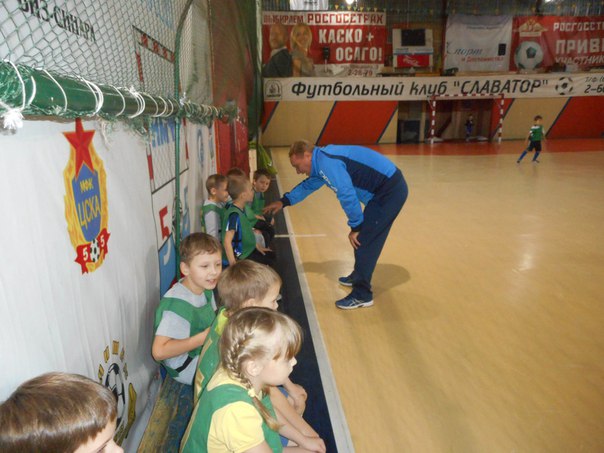 Товарищеская встреча с п. Чална
2-3 ноября в зале «Олонецкой ДЮСШ» проходил 2 тур Детской футбольной лиги РК среди мальчиков 2007-2008 года рождения. 1 место
Результаты субботних хоккейных матчей:"Онего" 5:3 "Атлант" Самым результативным игроком матча был Александр Бадишев (ХК "Онего") - 2 гола, 2 голевых передачи. "Олонец" 6:1 "Штурм-Легион" На счету Алексея Колпакова (ХК "Олонец") - 3 заброшенных шайбы. Поздравляем "Онего" и "Олонец" с победами! Молодцы!!!
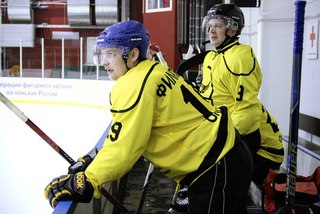 24.10.2015. турнир по мини футболу г. Волхов
15 октября состоялся районный турнир по волейболу среди детей 9-11 классов.Среди девушек лидерами стала Коткозерская школа, среди юношей Видлицкая СОШ.
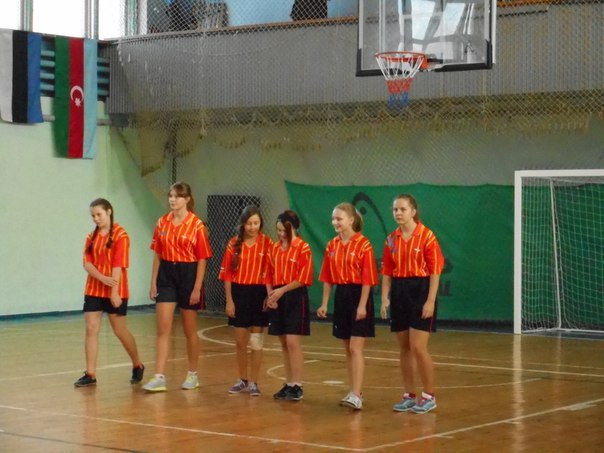 Празднование 60-летия Олонецкой ДЮСШ
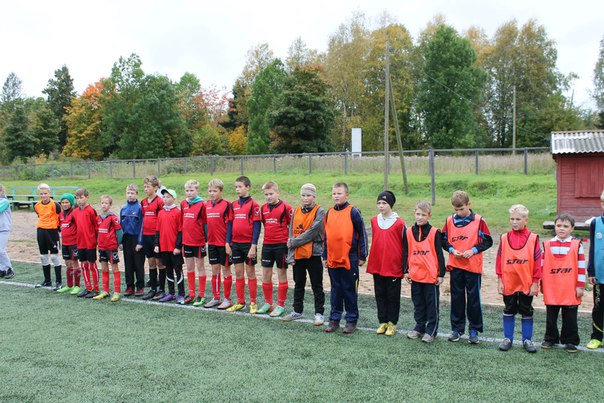 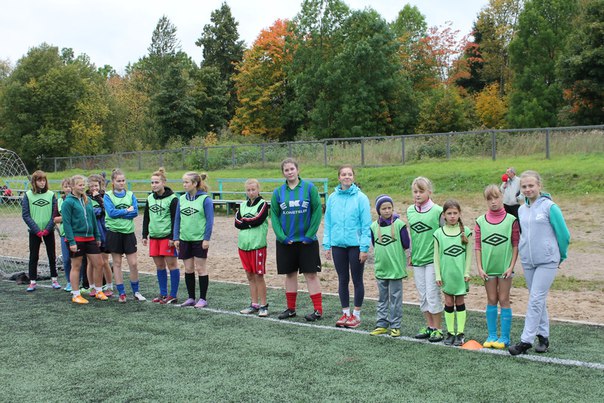